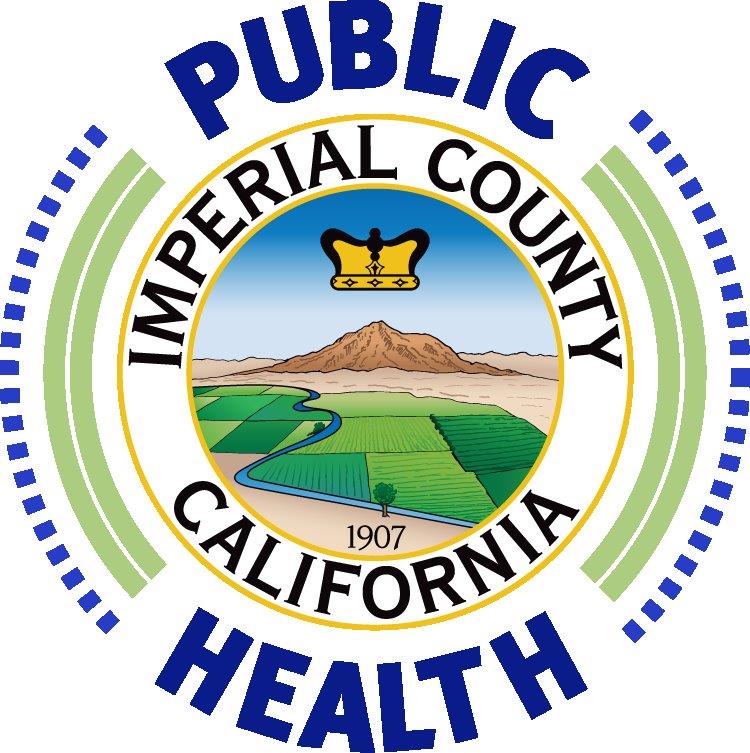 Environmental Health Division
Imperial County Public Health Department
Proyecto Punto De Entrada
Fase III
Visite nuestro sitio web
https://www.icphd.org/environmental-health/point-of-entry-pilot-project/
Introducción
-El proyecto comenzó en 2019.
- Hasta la fecha, se han instalado 46 sistemas.
-Fondos de la Fase I provienen, en parte del Condado de Imperial y del IID, mientras que la Fase II fue una subvención del IID.
- El proyecto consiste en la instalación, el monitoreo, el mantenimiento y educación.
-Los puntos de entrada (POE) logran 97% en la eliminación de bacterias dañinas.
- Se han tratado 4.3 millones de galones de agua a través del Proyecto POE.
-Se instalaron sistemas en hogares que cumplen con los requisitos de ingresos.
- Sin costo para los residentes en la programa.
- Sistemas instalados en todo el Valle, desde Calexico hasta Niland.
- Los residentes se convierten en propietarios al finalizar el programa de dos años.
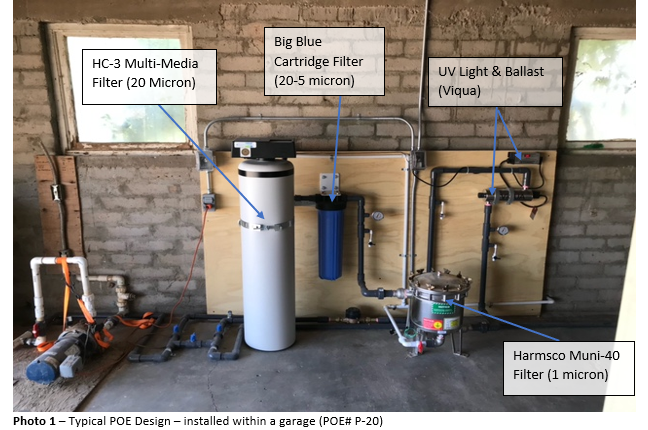 Why is this program important?
Suministrar a los residentes agua más segura
Estándares elevadas de calidad del agua.
Mantener la calidad mediante la supervisión y el mantenimiento del sistema
Mejorar la calidad de vida y la salud de nuestra comunidad con equidad.
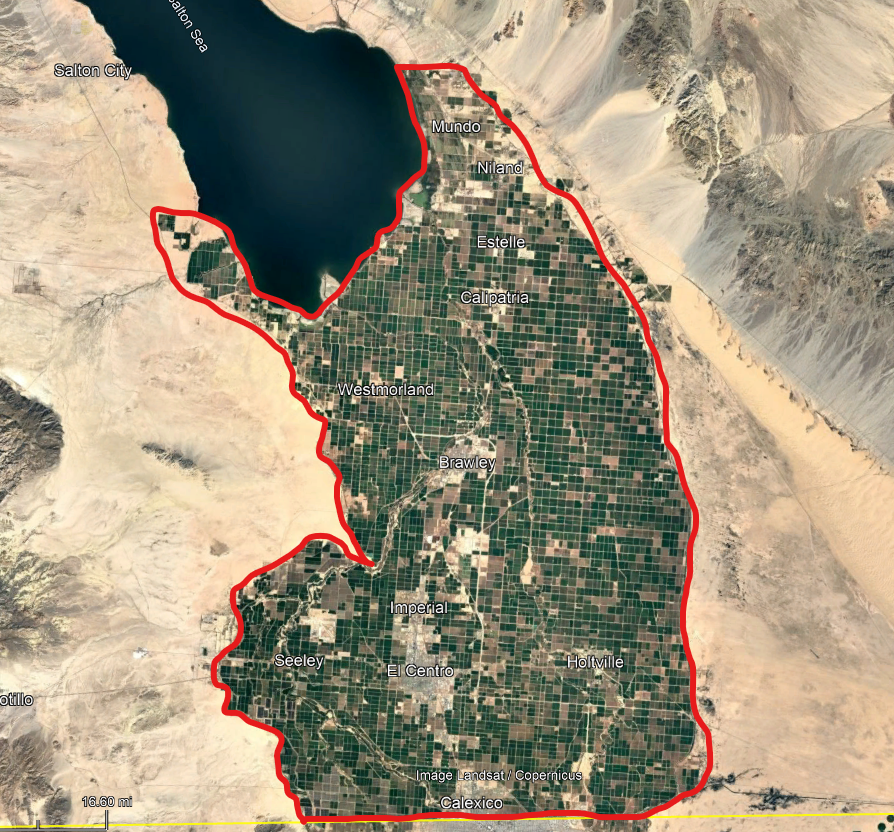 Público Objetivo
Hogares no atendidos por un sistema público de agua
Usuarios de agua de canales que residen en el Valle Imperial y que no están conectados a un suministro de agua público.
Residentes en todo el Valle
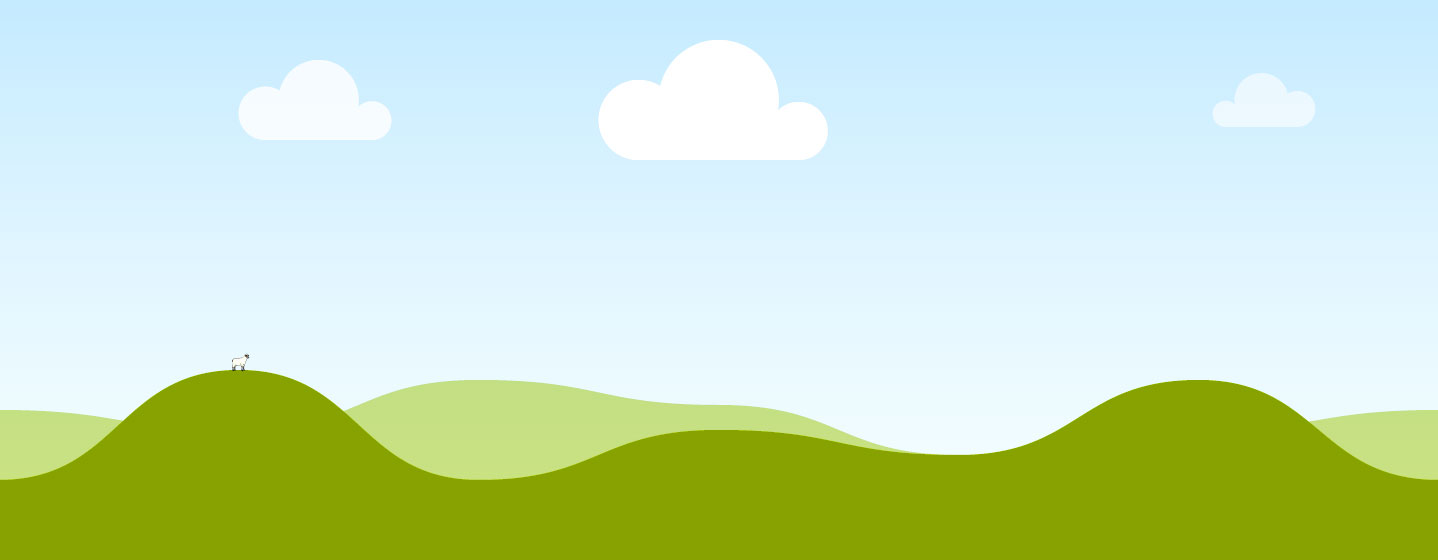 Quien es Eligible?
El hogar se encuentra dentro de una comunidad donde el Ingreso Familiar Mediano (IFM) es inferior al 80% del nivel anual de IFM estatal.

Nivel de Ingresos: El ingreso del hogar es inferior al 200% del nivel federal de pobreza.
Participación en Programas de Ingresos Calificantes:  El hogar participa en otro programa de ingresos calificantes que cumple con las medidas de elegibilidad, incluyendo, pero no limitado a: 
California Alternative Rates for Energy (CARE)
WIC
Cal-Fresh
Medical
Disability (a largo plazo)
REAP (IID) 
SCHIP
CalWorks
¿Cómo inscribirse?
Solicitud: Complete la solicitud (enviada electrónicamente, sin copias impresas).
Verificación de la elegibilidad de ingresos: Proporcione prueba de la elegibilidad de ingresos mediante el formulario de certificación de ingresos.
Confirmación de propiedad: Envíe prueba de propiedad a través de una factura de servicios públicos, hipoteca u otra documentación que confirme la propiedad (por ejemplo, escritura de casa). O, si está alquilando, presente el contrato de arrendamiento y la declaración de propiedad.
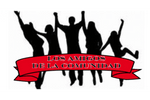 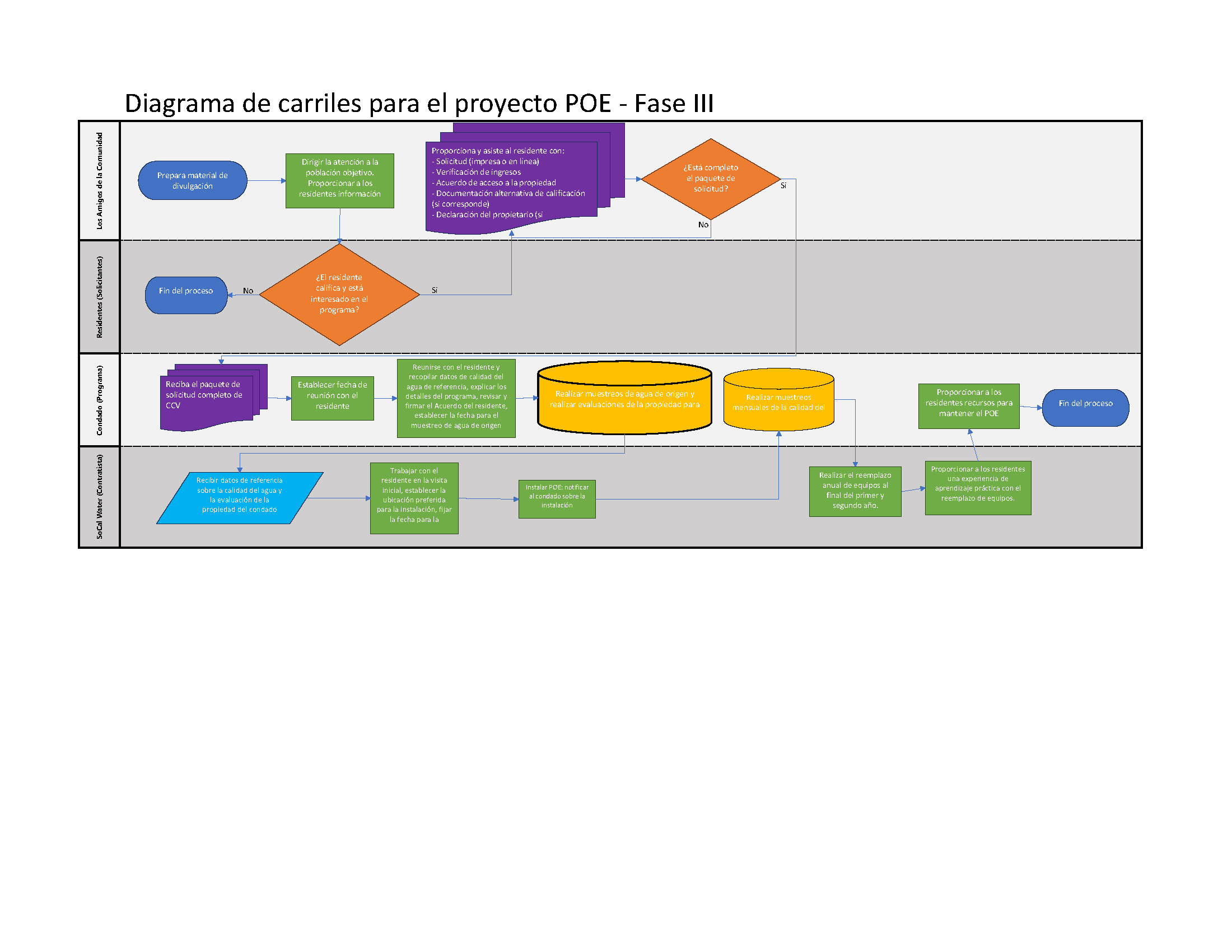 Recursos POE
Video sobre el reemplazo de equipos POE: "Cómo mantener su sistema POE"
Manual de punto de entrada
Datos de calidad del agua: POE Dashboard
Equipo del Proyecto
Jorge A. Perez – jorgeperez@co.imperial.ca.us
Env. Health Services Manager

Sheila Vasquez – sheilavasquezbazua@co.imperial.ca.us
Env. Health Compliance Specialist II

Felipe Vega – felipevega@co.imperial.ca.us
Env. Health Compliance Specialist II
Contáctenos
Si tiene alguna pregunta, no dude en ponerse en contacto con nosotros:
442-265-1888
https://www.icphd.org/
797 Main Street, Suite B, El Centro, CA